HTML & CSS(Super Quick Overview)
INFO 257 Supplement
Outline
HTML Markup

CSS Styling

Website Folder Structures
Before we start…
Big Picture
(Client Side)
Interaction
Styling
Structure
HT MARKUP L
We markup a document by tagging certain “pieces” of it in order to build a logical, hierarchical structure.
My Title

My First Paragraph

My Second Paragraph

-first item of list
-second item of list
<h1>My Title</h1>

<p>My First Paragraph</p>

<p>My Second Paragraph</p>

<ul>
      <li>first item of list</li>
      <li>second item of list</li>
</ul>
Tag Anatomy
Open/Close Tags		<h1>My Title</h1>

Self Contained Tags	<img src=“mypic.jpeg” />

Some Popular Tags:
h1, h2, p, a, img, ul, ol, li	Content
div, span				Positioning/Grouping
table, tr, td, th			Tables
form, input, select		Forms
Attributes
<img src=“mypic.jpeg” alt=“My Picture” />

<p class=“firstParagraph”>My Paragraph</p>
Important attributes
Why Attributes?
Some are necessary
	<img src=“mypic.jpeg” alt=“My Picture” />
	<a href=“http://www.google.com”>Google</a>

Some are optional but helpful when we need some way of identifying specific elements for styling (CSS) or interaction (JavaScript)
	<p class=“firstParagraph”>My First Paragraph</p>

TIP – You can create your own attributes! This is not strictly standards compliant but it works!
Why do this? You can identify elements using attributes other than “id” or “class” in both CSS and JavasScript. 
	<p myattribute=“whatever”></p>
DOM
What do we mean by Hierarchical Structure?
When we markup our document, we are really identifying & constructing elements that build a “document tree,” which we refer to as the Document Object Model (DOM)
Basic HTML
<!DOCTYPE html PUBLIC "-//W3C//DTD XHTML 1.0 Transitional//EN" "http://www.w3.org/TR/xhtml1/DTD/xhtml1-transitional.dtd">
<html xmlns="http://www.w3.org/1999/xhtml">

<head>
	<title>My Website Title</title>
</head>

<body>
	<h1>Header</h1>
	<p>Hello World</p>
</body>

</html>
DEMO
Important HTML Elements(at least for this class)
table
form
Submitting Data to Server
Displaying Tabular Data
First Name
Birth Date
Is Cool?
Gender
Male
Female
Favorite Movie
--Select One--
table
<table>
	<tr>
		<th>First Name</th>
		<th>Last name</th>
	</tr>
	<tr>
		<td>Arian</td>
		<td>Shams</td>
	</tr>
	<tr>
		<td>Someone</td>
		<td>Else</td>
	</tr>

</table>
FYI: You can put tables within tables, but that can get very messy very quickly.
form
<form method=“post” action=“form-process.php”>
	
	<input type=“text” name=“firstName” />

	<input type=“checkbox” value=“true” name=“isCool” />
	
	<input type=“radio” name=“gender” value=“male” />
	<input type=“radio” name=“gender” value=“female” />

	<select name=“movie”>
		<option value=“”>-Select-</option>
		<option value=“1”>mov1</option>
		<option value=“2”>mov2</option>
	</select>
	
	<input type=“submit” value=“Save” />

</form>
Male
Female
-Select-
Save
CSS
Style
Header

My First Paragraph 

My Second Paragraph
Header

	My First 	Paragraph 

My Second Paragraph
img
img
Crap
Beautiful-er
CSS Overview
CSS is based on styling rules
We apply these styling rules to elements in the DOM
In order to apply the styling rules, we have to select the element(s) to apply the rules to
css selector 
{
	property : value;
	property : value;
	…	
}
.firstParagraph
{
	color: red;
	font-weight: bold;	
}
Example
CSS Selectors
Cascading & Precedence
What if we have an element

<p class=“firstParagraph”>Blah</p>

And we have the following CSS rules

	p{color:blue; font-size: 12px;} 
	.firstParagraph{color:red;}
Popular CSS Properties
Applying CSS
3 Ways

Link to it within your html (head)
<link rel="stylesheet" href=“path to your css” />

Write CSS within your html via the “style element”
<style type="text/css">css rules</style>

Add “style” attribute to individual elements
<p style=“css rules”>Blah</p>
Document Flow
Each element is either inline or block
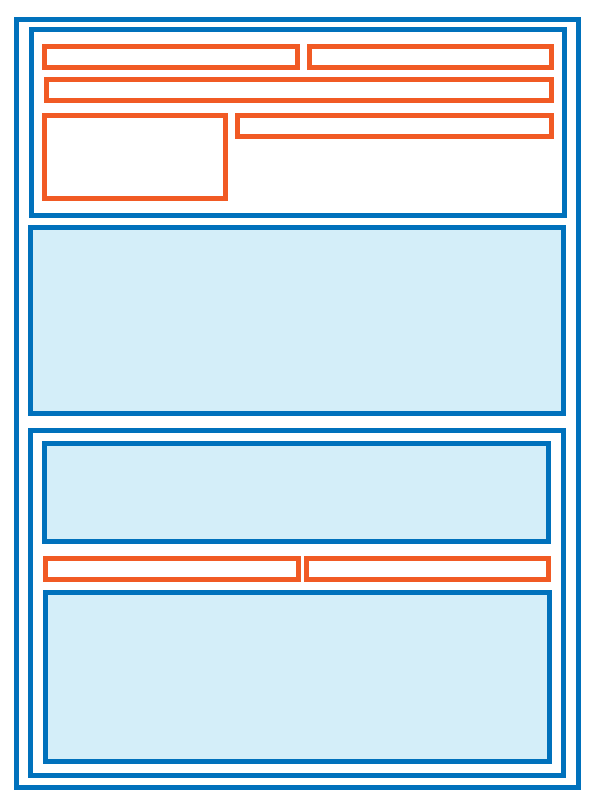 Inline elements are rendered horizontally on the page, one right after another (like a chain). There is no “new line” break between inline elements.
Inline Elements: a, img, strong, em, “text”, span, …
Block elements are rendered vertically on the page, on a new line (like blocks). 
Block Elements: div, form, table, h1, p, ol, ul
FYI: you change the default “display” option of an element via css (i.e. display: block)
CSS Box Model
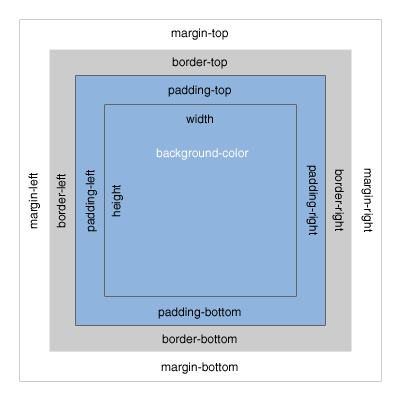 http://www.mandalatv.net/itp/drivebys/css/
Positioning
Positioning is (best) done by CSS

Relative
Shift element relative to where it would be in normal Document Flow. Note, normal document flow is not disturbed via the shift.
Absolute
Absolutely position an element by specifying the exact pixel coordinates on the screen relative to a “relative” parent element. Note, positioning an element absolutely takes it out of document flow.
Fixed
Absolutely position an element on the screen relative to the browser window. The element will not change its location, even if you scroll. Note, positioning an element via Fixed takes it out of document flow.
Float
Float elements to the left or right of the normal document flow. Better to show this through example…
Positioning (Strategy)
Strategy  Wrap the elements that you want to position (like the menu bar or main content) and then position that wrapper. You can wrap a group of elements with the <div> tag.
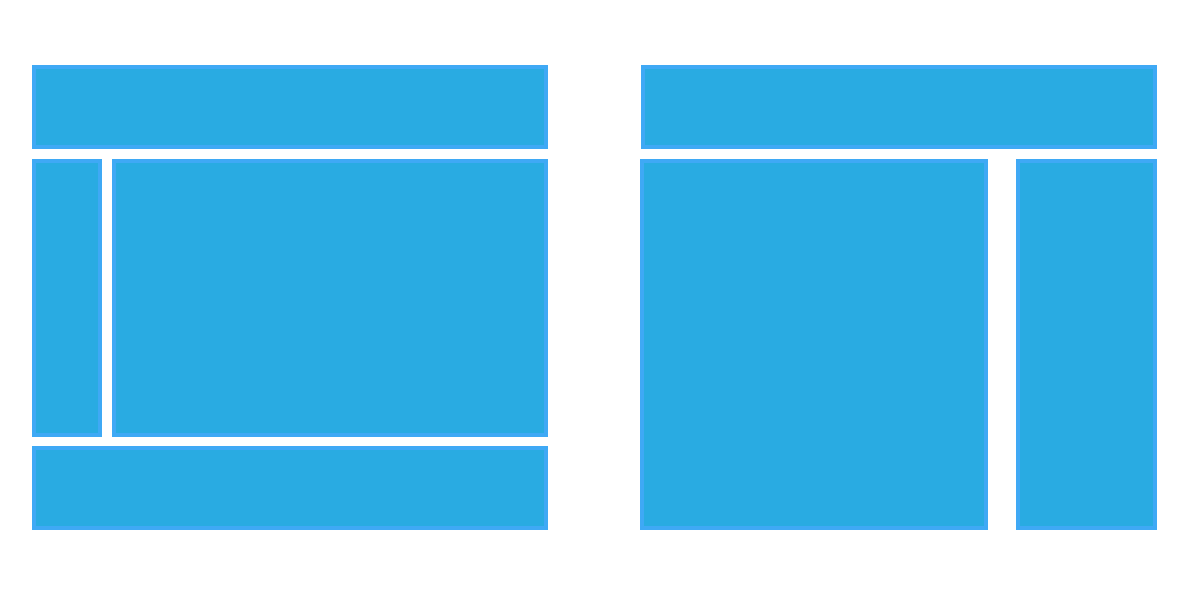 960px rule
margin: 0 auto;
Chrome Tool
DEMO
In Chrome, right click > Inspect element

OR

CTRL (or CMD) + SHIFT + I
Website Folder StructureTraditional Structure
Absolute & Relative Paths
Absolute Paths 
Start at the root and navigate to the page you want
Absolute paths start with “/”

Relative Paths
Start at whatever page you are currently on (the context page) and navigate to the page you want
Go Back 1 directory = “../”
Demo

You can use either absolute or relative paths. I suggest using absolute paths since they are easier to understand and you don’t have to worry about weird things that might happen if you try to link to things like images via your css which you link to from your html document.

Paths are used quite a bit… <img src=“…”>, <a href=“…”>, linking to css, linking to js, linking from css such as background-image, etc
Questions?